Work-life balance
5th Erasmus+ meeting in Tarragona, Spain 2016
I. Legitimate background of working conditions
Regulation of working conditions
Unless otherwise prescribed by law, this Act shall apply to all employment relationships on the basis of which work is performed in Hungary, or in abroad in a foreign working assignement.
Employers shall ensure proper conditions for occupational safety and health in observation of the provisions pertaining thereto.
Employers shall provide health examination to the employees  at regular intervals during employment.
If the health examination of an employee states that night work may be detrimental to the employee's health or that his/her illness is directly related to night work, such employee must be transferred to day work.
[Speaker Notes: Employers shall ensure proper conditions for occupational safety and health in observation of the provisions pertaining thereto.

Employers shall provide health examination to the employees  at regular intervals during employment. If the health examination of an employee states that night work may be detrimental to the employee's health or that his/her illness is directly related to night work, such employee must be transferred to day work.

Unless otherwise prescribed by law, this Act shall apply to all employment relationships on the basis of which work is performed in the territory of the Republic of Hungary, or performed by an employee of a Hungarian employer who is working abroad or on foreign service assignment.]
Most challenging issues in occupational safety and health:
psychosocial risks and work-related stress

They impact significantly on the health of individuals, organisations and national economies.
[Speaker Notes: Psychosocial risks
Work-related stress is one of the health risks most frequently identified by workers in Europe, particularly in the new EU countries.
Psychosocial risks and work-related stress are among the most challenging issues in occupational safety and health. They impact significantly on the health of individuals, organisations and national economies.]
Psychosocial risks
Conflicts
 Work schedule
 Uncertainty of employment, job insecurity
 Poor organization of work
 Excessive workloads
 Ineffective communication, poor social context of work
 Psychological harassment
[Speaker Notes: Section 87:
'Psychosocial risk' shall mean the effects to which a worker can be exposed at work, that have an influence in connection with his reactions to such effects, or in consequence of which stress, occupational accidents may occur, and psychosomatic symptoms (relating to or involving both the mind and body) may develop.
---
Workers experience stress when the demands of their job are excessive and greater than their capacity to cope with them, 
psychosocial risks arise from: 
•	Conflicts
•	Work schedule
•	Uncertainty of employment, job insecurity
•	Poor organization of work
•	Excessive workloads
•	Ineffective communication, poor social contextof work
•	Psychological harassment
---]
Result:
Workers suffering from negative psychological, physical and social symptoms such as
 depression
 burnout
 prolonged stress
 cardiovascular disease 
 musculoskeletal problems
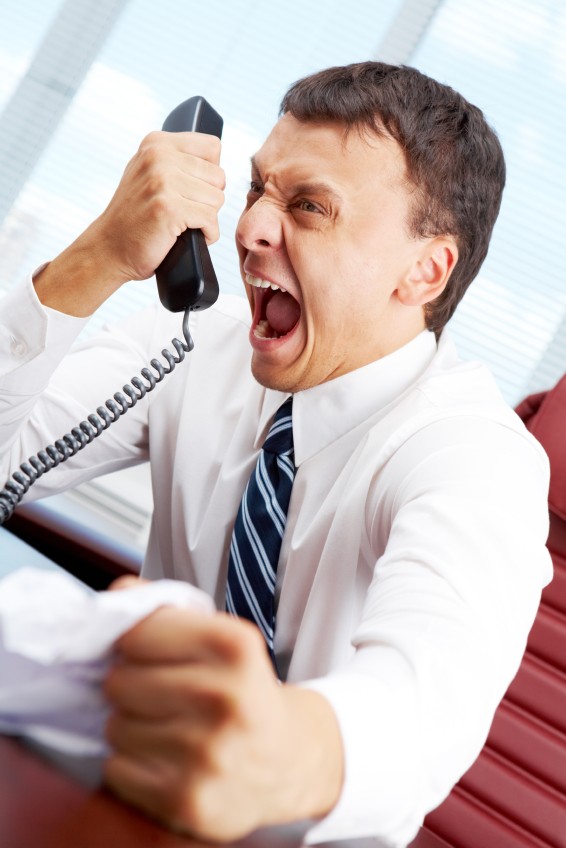 [Speaker Notes: As a result of these previously mentioned risks workers could suffer from negative psychological, physical and social symptoms such as depression, burnout, prolonged stress, cardiovascular disease and musculoskeletal problems, which can]
Half of European workers consider stress to be common in their workplace!
[Speaker Notes: Around half of European workers consider stress to be common in their workplace, and it contributes to around half of all lost working days.]
A good psychosocial environment enhances good performance and personal development, as well as workers’ mental and physical well-being.
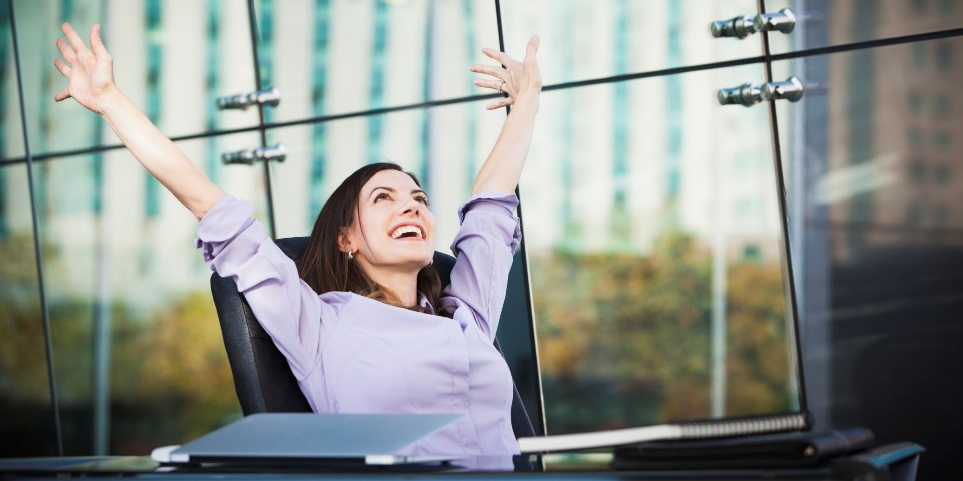 [Speaker Notes: A good psychosocial environment enhances good performance and personal development, as well as workers’ mental and physical well-being.]
Managing stress
not just a moral responsibility
LEGAL OBLIGATION
[Speaker Notes: Managing stress is not just a moral responsibility and a good investment for employers, it is a legal obligation.
Although employers have a legal responsibility to ensure that workplace risks are properly assessed and controlled, it is essential that workers are also involved. Workers and their representatives have the best understanding of the problems that can occur in their workplace. Involving them will ensure that the measures put in place are both appropriate and effective.]
European Pact for Mental Health and Well-being recognises the changing demands and increasing pressures in the workplace
encourages employers to implement additional, voluntary measures to promote mental well-being
[Speaker Notes: Furthermore, the European Pact for Mental Health and Well-being recognises the changing demands and increasing pressures in the workplace and encourages employers to implement additional, voluntary measures to promote mental well-being.]
II. Possibilities provided by different sectors
Industry
General Electric
 
 Electrolux

 National Instruments
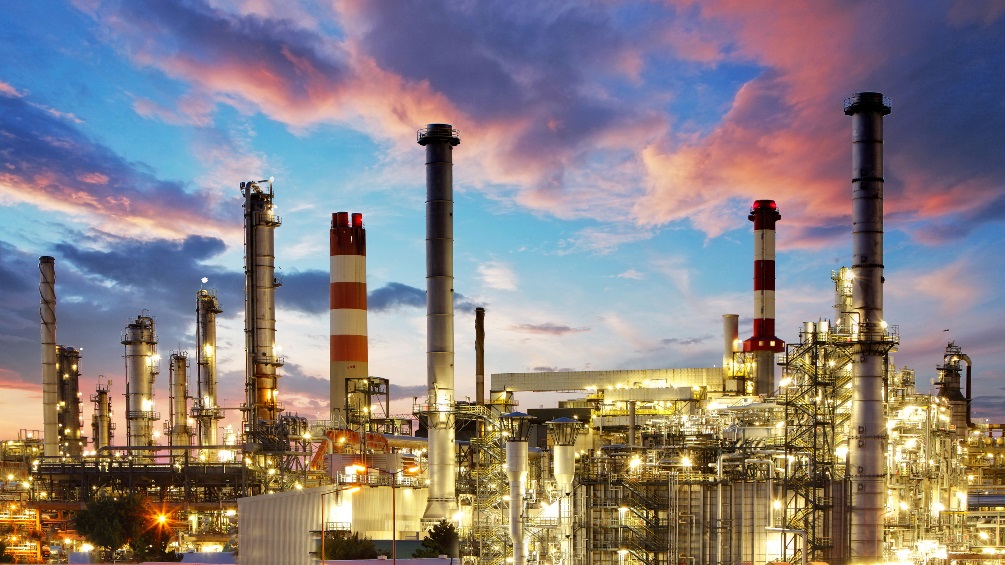 [Speaker Notes: We conducted a survey on how different companies and employers keep their employees satisfied, healthy and how they help them having private life next to work. Now I would like to present the results of our survey, separated the Industry sector, the Service sector, the Financial sector and the Public sector. 
Let’s start with the Industry sector, which includes three companies: General Electric, Electrolux and National Instruments.]
General Electric
Training opportunities
 Sport events
 Business holidays 
 ’Chill rooms’
 Food-Canteen
 Parents friendly offices
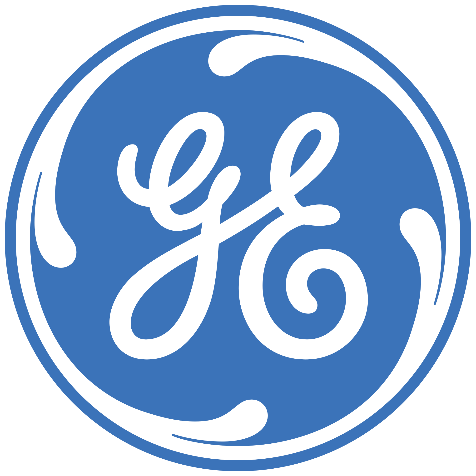 [Speaker Notes: General Electric (GE) is an American multinational conglomerate corporation incorporated in New York, and headquartered in Boston, Massachusetts. GE has been operating in Hungary since the end of 1989.
This company offers a lot of opportunities to keep the balance between work and life.
Firstly, after a hard day you can do excercises at the gym, play on the football pitch, run at the running track, or go to aerobics. Employees of GE have 15 discount on training tickets which encourages them to keep fit themselves. At weekends usually there are sport events where the workers and their families could take part in several teams. These compatitions help to know eachother and make new friends.
Secondly, because GE is a multinational firm, it’s employees who are in higher position, sometimes have to go on buisness holiday and at that time they can travel with their families, have days off and spend more time in that country.
Thirdly, there are some chill rooms where employees can relax, play table tennis and chat after a tiring meeting. This relax time helps employees to be fresh and hard-working during tiresome days.
What is more the company looks after the workers’ health. It holds absolute free healthy days, that means e.g. every Monday is the fruit day, the employees eat fruit all day.  There is also a canteen where they can have lunch, it services low-fat and vegetarian food as well.
GE tries to help to keep the balance between work and personal life with parents firend offices which mean the parents can bring their children to the company with themselves. They don’t have to call babysitters, they could work and be with their kids at a same time. In these places there are toys and changing tables.]
Electrolux
Family days
 Health condition survey program
 Running
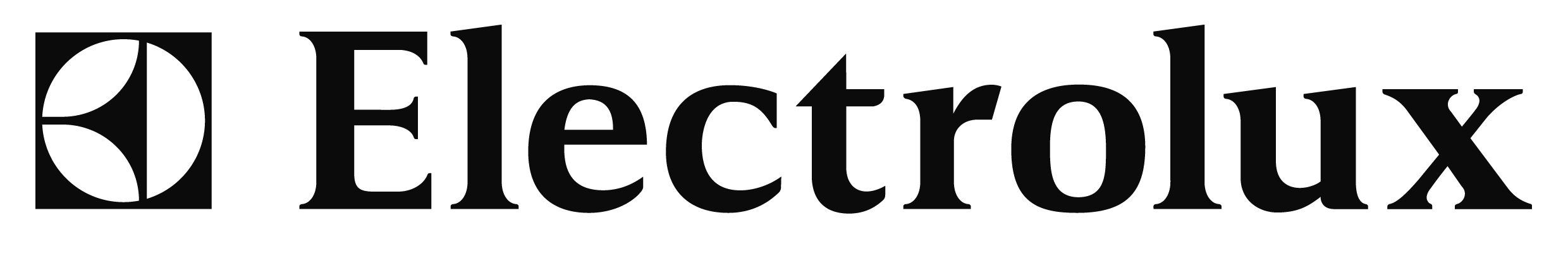 [Speaker Notes: AB Electrolux (commonly known as Electrolux) is a Swedish multinational home appliance manufacturer, headquartered in Stockholm.[2] It is consistently ranked the world's second-largest appliance maker by units sold (after Whirlpool). Family days are organised in every 2nd year by the company. The employees and their families can take part in a free health condition survey program which is allowed by a deal between Electrolux and a firm of life insurance, Medicor. Within this framework there are various tests e.g.: blood pressure, body fat percentage measurement, healthy lifestyle advice etc.
Previous years the firm ordered a mobile screening station: for several days the workers got the opportunity to take part in an advance health condition survey: inter alia eye test, vision test, lung capacity and body fat percentage measurement, blood sugar testing, risk assessment and internal medicine. This program was supported by the government.
This company supports sport activity they are financing a running team where the team members are employees of the firm. The Electrolux pays the participation fees and also gives equipment to the runners. (E.g.: Budapest-Marathon)]
National Instruments
Sport opportunites
 Healthy menu
 Smoke-free
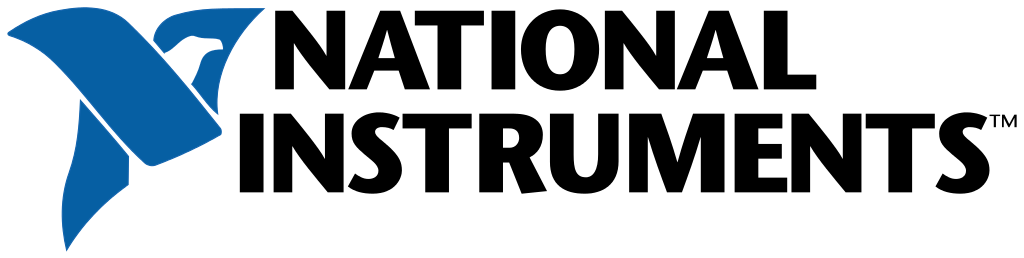 [Speaker Notes: National Instruments Corporation, or NI, is an American multinational company with international operation. Headquartered in Austin, Texas, it is a producer of automated test equipment and virtual instrumentation software. Common applications include data acquisition, instrument control and machine vision. Since 2002 the National Instruments Hungary Kft. has participated in the Best Workplace Survey every year, and it’s got into the best 40 every time. In 2012 in the European Best Workplace Survey it has reached the 6. place.
This company supports the sport as well. There are a lot of places where employees can do any exercises: gym, beach volleyball courts, a football pitch, street ball courts, and during winter they rent a sports hall where wokers can play football, volleyball or basketball matces. At the end of the year the winner team usually get a wellness weekend  
This firm looks after the employees’ healthy diet. There is a canteen where workers can eat healthy menu and a buffet where are served diabetic cakes.
The NI keeps health week in every year. During this week employees can take part in a health test. It’s a blood and an allergy test, etc.
And the firm banned to smoke in the company’s field.]
Service
Nokia
 British Telecom
 IT Services
 Vodafone Shared Services
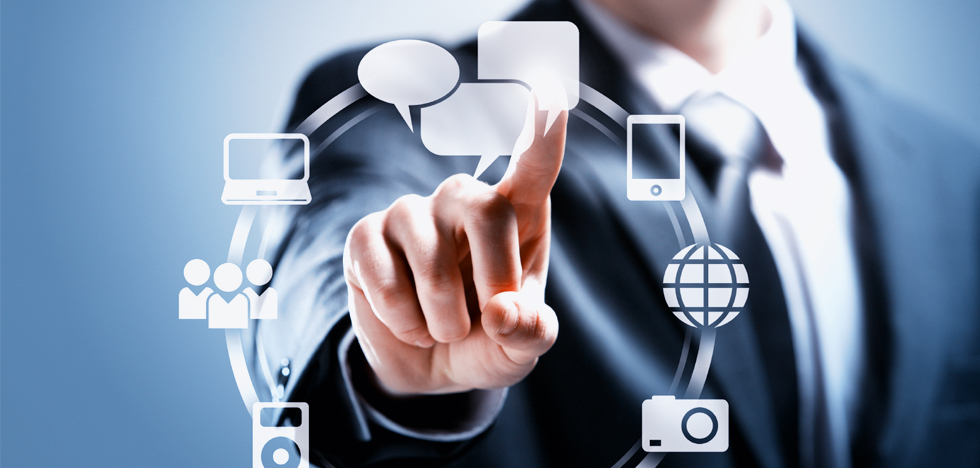 [Speaker Notes: I would like to continue the presentation with the Service sector. We could get answers from Nokia, British Telecom, IT Services and Vodafone.]
Nokia
Shared places to eat and meet
 Open-plan offices 
 Virtual communities 
 Development sessions every 90 days 
 Provide flexible ways to manage the balance between your work and your life
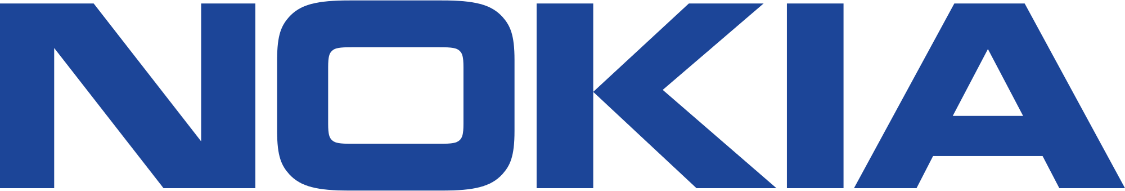 [Speaker Notes: NOKIA, is a Finnish multinational communications and information technology company, founded in 1865.
Theye encourage engagement within teams, through shared places to eat and meet, open-plan offices that foster dialogue, and virtual communities that give you a voice.
Because of everyone’s learning ambitions are different, they hold development sessions every 90 days to discuss career growth and other key topics.
They respect that their people have lives beyond Nokia. That’s why they provide flexible ways to manage the balance between the workers’ work and life.]
British Telecom
Flexible working
 Alternative working arrangements
 Pension and life benefits
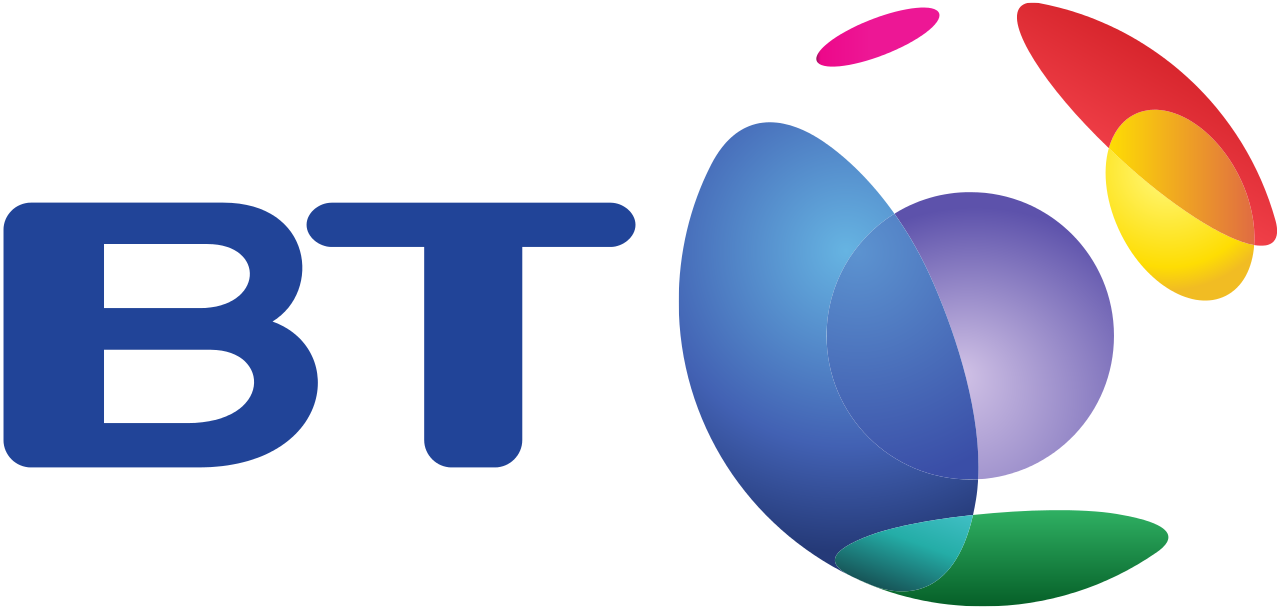 [Speaker Notes: BT Group plc (trading as BT) is a holding company which owns British Telecommunications, a British multinational telecommunications services company with head offices in London, United Kingdom. It has operations in around 180 countries.[
This company actively encourages flexible working, alternative working arrangements.Membership of The BT Retirement Plan - a defined contribution scheme providing pension and life benefits.]
IT Services
Free sporting facilities
 Cafeteria
 Corporate events
 Language learning
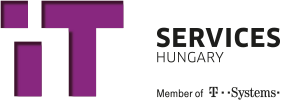 [Speaker Notes: IT Services Hungary (ITSH) has been established with a site in Budapest as a 100% Hungarian subsidiary of T-Systems International. 
Free sporting facilities: They provide the opportunity of doing sports to their employees in Budapest, Debrecen, Pécs and Szeged as well. They also have arrangements with local gyms, so that the workers can use their services.
Cafeteria: Besides their base salary, their employees are entitled to a non-financial type of package in an annual lump-sum at net value, which is  put together by the employees according to their individual needs and preferences.
Corporate events: As a result of the dynamic growth of the company, there are always new employees. They try to help them to get used to the new environment and to informally get to know their colleagues, therefore they regularly organize team building events where their colleagues may get to know each other in a playful and cheerful way.
Language learning: They focus much on internal language training. The workers may learn according to their current level of knowledge in groups, several hours per week, before or after working hours.]
Vodafone Shared Services
Huge emphasise on the well-being of the  personnel
 Sporting opportunities, gaming room
 ‘Caves’ 
 The best comfort for the workers
 Special partnerships  unique reductions
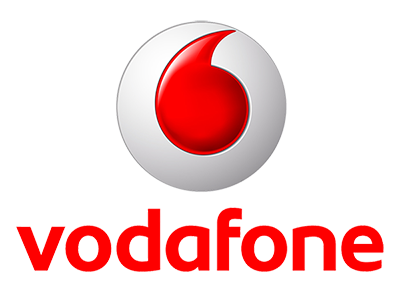 [Speaker Notes: Being an international telecommunication company it doesn’t only provide special possibilities and facilities to its clients but Vodafone International puts a huge emphasise on the well-being of the personnel as well. 
There are several sporting opportunities for free of charge, gaming room in the main offices where the staff can relax and have a little fun between the work shifts. 
So called ‘caves’ can be also found when someone needs solitude and silence can just hop in one and block the happenings around him/her out.
The working environment is strictly regulated meaning there is an optimum temperature which is healthy for the work and the equipment like chairs, utensils of the desk provide also the best comfort for the workers.
With special partnerships the employees are offered unique reductions at several stores.]
Financial Sector
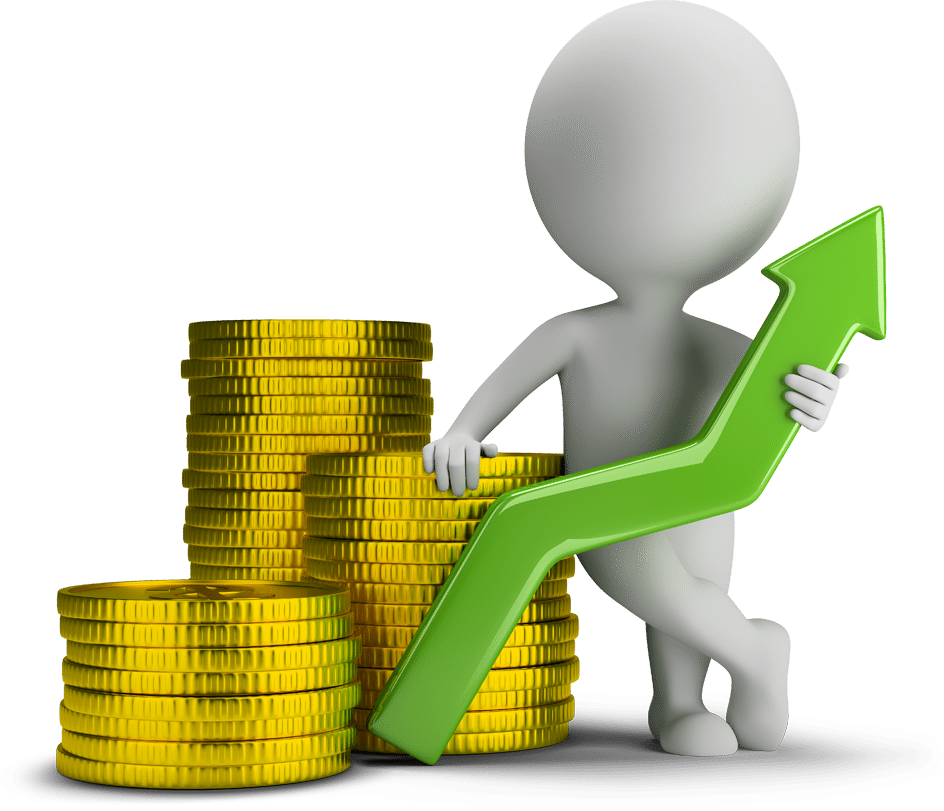 Price Waterhouse Coopers
[Speaker Notes: In the financial sector the Price Waterhouse Coopers and the OTP Bank gave us some information.]
Price Waterhouse Coopers
Flexible working arrangements
 Sabbatical policy
 Cafeteria system
 Health Protection program
 Sport opportunities
 Running competitions
 Tennis, squash tornaments
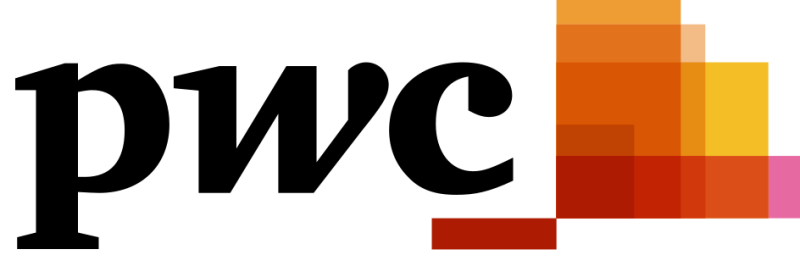 [Speaker Notes: PricewaterhouseCoopers (trading as PwC) is a multinational professional services network headquartered in London, United Kingdom. It is the second largest professional services firm in the world. Vault Accounting 50 has ranked PwC as the most prestigious accounting firm in the world for seven consecutive years.
The PWC offices help their employees with flexible working arrangements (e.g. flexible working hours, home office, part-time working). 
Sabbatical policy: Permanent PwC employees can go on sabbatical leave for 1-4 month, they can extend their holiday break and it gives them the opportunity to pursue other interests. 
Cafeteria system: all permanent employees are eligible for Cafeteria and they can choose between the benefits they prefer, e.g.: Cultural Event vouchers, Meal vouchers, Financial support for housing loans, Commuting allowance, Széchenyi Leisure Card, Voluntary Health Card Fund and Voluntary Pension Fund contributions, Medicover Health insurance package, etc. 
Health Protection program, free medical consultation and physical check-ups, 
Sport opportunities (football, basketball, volleyball), All You Can Move sport pass. 
Several running competitions (e.g. marathon, half-marathon) and Tennis and squash tournaments.]
Price Waterhouse Coopers
„Recharge your batteries” day
 MOL BUBI contribution
 BRAVO cards
 Well-being Calendar
 Away Day/Sports Day
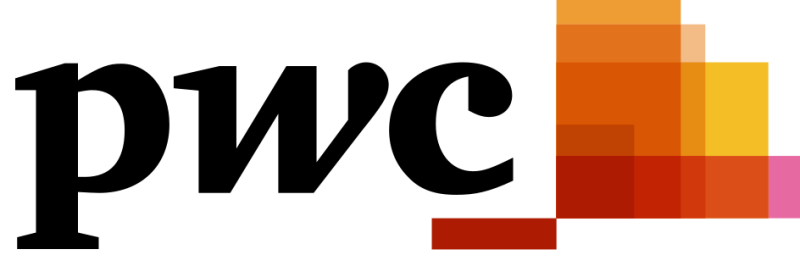 [Speaker Notes: "Recharge you batteries day" means 1 day extra holiday in each calendar year for all employees (who work at least 6 months for the firm). 
MOL BUBI contribution - discounted price to use these public bicycles all over the city in Budapest. 
BRAVO cards 
And last but not least PwC Hungary implemented a Well-being Calendar, it means each month focuses on a certain topic and PwC provides opportunities for all of you in the office (or nearby) to attend health-screening examinations, presentations an other programmes connected to the topic of the given months. Costs fully or partly covered by the firms. 
Away Day / Sports Day each year before the summer, team sports competitions]
Public Sector
Hungarian Parliament 
Court of the first instence of Debrecen
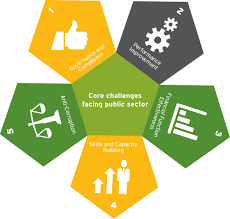 Hungarian Parliament
Medical checkouts 
 Consultation with psychological expert
Sport events
Yoga, Aerobic trainings
Playing basketball once a week
Vegetarian, gluetn-free, lactose-free menu
Healthy food
Ophthalmological checkouts
Freetime activities – castle visiting, adventure park
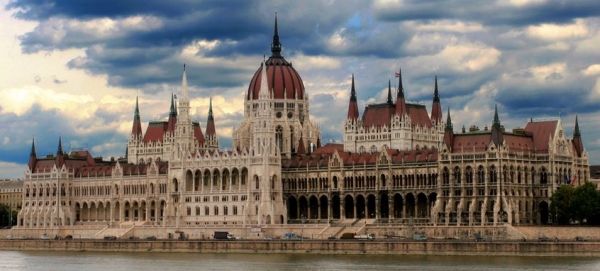 [Speaker Notes: Hungarian Parliament as an employee 
The employees have to go for medical checkouts in a medical institution each year (scope of activities compenetce analysis), or in workplace, within the confince of health-week.
 
Permanent possibility for consultation with a psychological expert. 
The employees take part as a team in sport events. For example the football team of the parliament participate in Charity events, which is covered by the Hungarian Parliament.
 
In the workplace there is a fitness room, where yoga and aerobic trainings are hold. The office organizes trips, and for the initiative of the employees, for their own charge, there is possibility for playing basketball once a week. 
Vegetarian, gluten-free and lactose-free menu is available. 
There is a chance for having healthy food.
Because of working with computer the office offers opthamological checkouts once a year.  
Next to work the freetime is very important also. The office organizes castle vistings, afternoons in the adventure park and dragonshipping. With programms like this the Hungarian Parliament wants to make closer relationships between the employees.]
Court of Debrecen
Home office
Flexible worktime
Recreational vacation
Summer camp for children
Regular training, yoga, running
Free ophthalmological, and medical checkouts
Family events
How to handle stress and conflicts
Anonime worker satisfacton survey
Social events
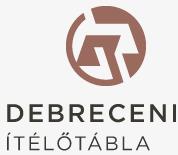 [Speaker Notes: For judges, secretaries the court offers home office (a half, or a full day of work at home)
- Flexible worktime for pregnant ladies and mothers – Expectant mothers are given relief from physical work(no lugging, no demanding work, quantity of work is decreased)
- Recreational vacation, if the employee’s performance was over average or helped out a colleague – inboard service (paying cheks, so the time in the post office routine is spended with the families)
- Summer camp for children during the holiday in the building of courthouse (looking after children, playing, caring with them, canteen for children)
- Before family festivals the employees are let go before the end of the working time (so they can do the shopping and other preparation)
Regular training, yoga, running in the Nagyerdő – health-day (presentations about the healthy lifestyle)
- Free Opthamological checkouts, regular medical checkouts
  - using health-saving devices regularly in the workplace for example: denevérpad 
Family events: Santa Claus celebration
- Regular trainings for the employees: presentation how to handle stress and conflicts
-anonime worker satisfaction survey each year, whiches result is, that the problems can be solved faster and it decreases the employees stress-level
- Regular social events: international women’s day, competitions, cooking-baking together, christmas celebration, bus trips , sport day]
III. What does the individual do as to health prevention?
Conclusion and aspects to consider
The only one, who can protect our health is Us!
[Speaker Notes: As our searching showed us each employer offers their employees different kind of facilities and has different advantages, but one is the same. They encourage their employees to live healthy, and keep the balance between work and their private life. 
But we have to remember: the only one, who can protect our health is Us! 
Sometimes we have to find a way to relax, do our favourite hobby, do sports. Whatever we find refreshing (a family-weekend, a hot bath, a sport competition, crafting or painting), we have to find a way to do it. 
Because only a happy, fit, well-balanced worker can fulfill all the requirements and build a nice career.]
Thank you for your kind attention!